Вовлечение адресата в цифровой учебный научный текст с помощью средств когнитивной риторикиЛ.Н. Синельникова, доктор филологических наук, профессор
Методологическая ориентация
Когнитивно-дискурсивный подход: 
вовлекать в активную познавательную деятельность (когнитивный фактор),
организовывать коммуникацию (дискурсивный фактор).
Средства включенности
Активизация ментальной энергии и развитие критического мышления:
Разнообразные формы диалогичности (вопросы с альтернативными ответами, проблемные задания, полемическое цитирование и др.).
Цифровой ресурс вовлечённости
активизируется в условиях взаимодействия ленейности текста и нелинейного расширения.
Гипертекстуальность – текст с встроенными в него гипертекстовыми ссылками: https://cyberleninka.ru/article/n/k-probleme-opredeleniya-ponyatiya-gipertekstualnost
Гибридность – контаминация (наложение) дискурсов: монологического и диалогического, книжного и разговорного, жанров академического дискурса.
Поликодовая гибридность  –  семиотическая согласованность вербальных, визуальных и аудиальных средств. 
Мультимодальность – текст, закодированный семиотически разнородными средствами.
.
Когнитивная риторика
Когнитивная риторика ‒ это познавательная риторика, соединяющая структуры разума и структуры языка. 
Когнитивная риторика предлагает, изобретает и продуцирует набор риторико-стилистических приемов, способных оказать влияние на адресата, помогает превратить гипертекстуальные «зигзаги» научного текста в новое целостное знание.
Когнитивная риторика и цифровой научно-учебный текст
Пять классических канонов риторики
Нахождение материала (инвенция): авторский текст и другие цифровые тексты, присоединяемые через гиперссылки.
Расположение материала (диспозиция): композиция как процессуальное движение от мнения к знанию, от известного к новому, от частного к общему. 
Словесное выражение (элокуция): стилистическая гибкость, метарефлексивность и другие свойства «сильной» (элитарной) языковой личности.
Память (запоминание): риторическое свойство реализуется  в композиции через повторы, вербальное варьирование мысли.
Произнесение: передается введением элементов «устности» и конструкциями экспрессивного синтаксиса.
Фрагмент цифрового учебно-научного текста
Язык, речь, текст. А где здесь дискурс?
Один из вопросов, которые я задаю студентам на экзамене, звучал так: «Чем отличаются язык и речь?». Внятный ответ почти никто дать не может, хотя эти понятия употребляются во всех лингвистических курсах. (Провокационная информация). О соотношении этих понятий напомнит статья (https://cyberleninka.ru/article/n/yazyk-i-rech-v-lingvistike-i-psihologii). Так вот, язык – это система знаков и правил их объединения в осмысленные высказывания. А речь – это деятельность, в процессе которой рождаются эти высказывания и происходит передача информации. То есть язык – это инструмент, с помощью которого осуществляется речевая деятельность. Надеюсь, мне удалось дать исходное, предельно сжатое, но вполне корректное представление о дискурсе. Разворачивать проблему будем вместе на практических и семинарских занятиях. Для обеспечения пространства взаимопонимания прошу познакомиться с несколькими моими работами по дискурсу.
Новые коммуникации – новый опыт – новая субъектность
Адресат (студент) вовлекается в текст как в общее с преподавателем ментальное пространство и приобретает субъектность, которой у него не могло быть при перманентном сканировании рекомендуемых учебных материалов.
Резюме в цитах
«Преподаватели с традиционными лекциями выпадают из профессиональной деятельности, становясь неконкурентоспособными и невостребованными». (Г.Л. Тульчинский)
«За нелинейным текстом и мультимедийной подачей информации – будущее». (Коллективный автор)
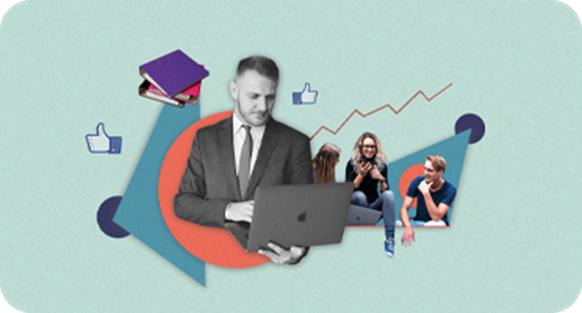 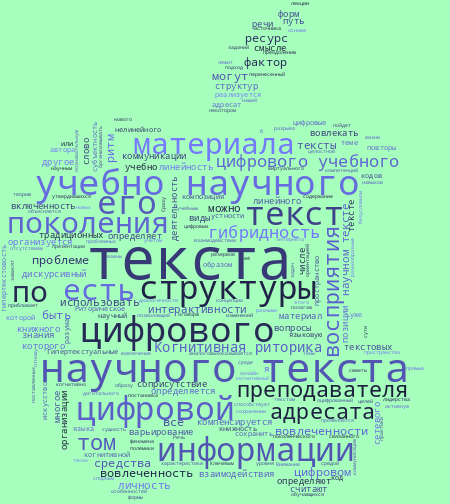